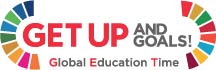 // QUALITY EDUCATION//  Teaching Learning Unit
How can we work towards Quality Education for all post Covid-19?
SDG: 4
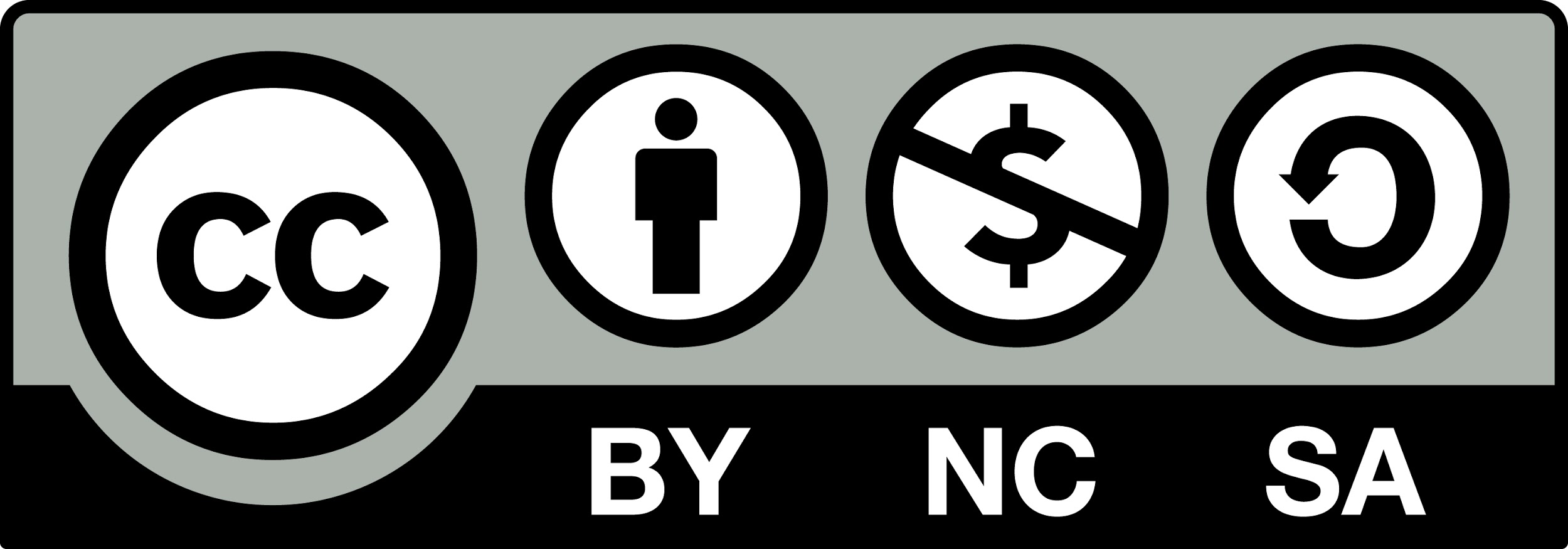 // QUALITY EDUCATION//Teaching Learning Unit 
Responding to  the Global Pandemic //  Quality Education // Lesson 3 ‘Build Back Better’- A Global Response to Covid 19  and the challenge of quality education for all
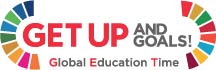 TO WHICH GCE LEARNING OBJECTIVE DOES THIS PHASE CONTRIBUTE?
LEARNING OBJECTIVES OF THIS PHASE
BIG IDEA
WHAT IS IT 

Big Idea Quality Education

Quality Education:
Every child and young person has the right to go to school and learn. When that right is fully realized, education provides children and young people with a path out of poverty and the prospect of a stable and promising future. For nations, investment in quality education, starting from the early years, establishes the foundation for more peaceful and prosperous families, communities and economies.

Quality education post Covid-19:

For those living in countries affected by complex humanitarian emergencies, quality education is particularly critical as it provides them with the stability and structure required to cope and equips them with the knowledge and skills they need to rebuild their country once the disaster is over. 

Shortfalls in funding for education in emergencies have a devastating impact on children and young people’s hope for a better future. Unless the provision of education in emergencies is prioritized, a generation of children living in countries affected by disaster will grow up without the skills they need to contribute to their countries and economies, exacerbating what is already a desperate situation for millions of children and their families.
Students will be able to:

Develop  their views on quality education around the world
Explain the importance of quality education post Covid-19
Evaluate the impact of Covid-19 on quality education
Students can explain what quality education is and identify some current trends between and within countries post Covid-19
DURATION
1hour
WHAT TEACHER DOES – lesson start 
The teacher introduces lesson objectives and big ideas
ACTIVITY 1: Gallery Walk [ 10 minutes]
Pupils walk around the room and write down what words, ideas and thought they have when looking at the pictures displayed around the room. 
They should write down the first things that come into their heads when they  look at these pictures. 
Use the post it notes . The pictures could be given to groups of four as an alternative.
ACTIVITY 2 The Importance of Education: Paired activity   [ 15 minutes]
In  pairs,  pupils create a list of  5 reasons why a good quality education is important. 
Pupils compare lists with another pair. How does their list compare with others?
Back in their pairs, pupils consider how their list would look If they lived in a poorer country, would they have the same list of important reasons . Pupils are given the chance to share these ideas with their peers and give reasons for their answers. 
Next, one pair will join up with another pair and together they will consider how quality education may have changed post covid-19. Pupils have the opportunity to share their thoughts with the class.
// QUALITY EDUCATION//Teaching Learning Unit 
Responding to  the Global Pandemic //  Quality Education // Lesson 3 ‘Build Back Better’- A Global Response to Covid 19  and the challenge of quality education for all
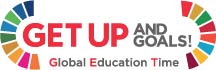 ACTIVITY 3: Looking at the literature on global education post Covid-19
[ 10 minutes]
BIG IDEA
WHAT IS IT
The teacher uses slides 13-14 to explain Quality Education in UK
Pupils work in pairs to discuss some of the potential changes or challenges to social aspects, learning activities and  the learning environment
Pupils will then consider this information on a global scale using slide 18
Students can explain the importance of quality education post Covid-19.
ACTIVITY 4: Case studies 
[15 minutes] 
Quality Education post Covid-19 globally-  use video clips to consolidate the learning, Pupils work in pairs to create mind maps on the impact of Covid-19 on quality education.
Activity 5 Reflection
[10 minutes]
The impact of Covid:
Teachers will need to give pupils time to reflect on the impact of the Pandemic on people’s access to quality education. Experiences will vary for each pupil so it will need to be handled very sensitively. Opportunities to discuss could be very valuable.
STEP 3
1] What kind of challenges do you expect in your education post Covid-19?

2] How can UK schools Build Back Better?

3] What can your school do to support you in your education post Covid-19?

4] Will the impact of Covid-19 on quality education be greater in some parts of the world? How can we support these countries in the future?
// QUALITY EDUCATION//
Teaching Learning Unit
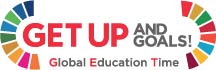 WHAT STUDENTS DO
STEP 5
Pupils will complete slides 12,13,15, 16, 17, 19 and 21
Notes to adapt online for distance learning:

All of these activities can be shown digitally to pupils and they can use online platforms such as ‘Padlet’ to record their observations, work together and/or comment on each others answers and responses. Video’s can be shared via email with students and reflection can be done in small groups using online videoconferencing platforms such as ’Zoom’ or alternatively, by writing up their reflections and submitting to the class teacher.
Quality Education for All
This lesson will introduce pupils to the idea of SDG 4 – Quality Education post Covid-19. The main aim is to get them to start to consider their own attitudes and values on this topic, the impact this has globally and how they can Build Back Better.
STEP 6
EXTENSION / ADDITIONAL ACTIVITY IDEA:
Extension/additional tasks and links have been added to the end of the session for teachers to use if/when needed.
// QUALITY EDUCATION//Teaching Learning Unit 
Responding to  the Global Pandemic //  Quality Education // Lesson 3 ‘Build Back Better’- A Global Response to Covid 19  and the challenge of quality education for all
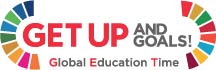 Lesson 3
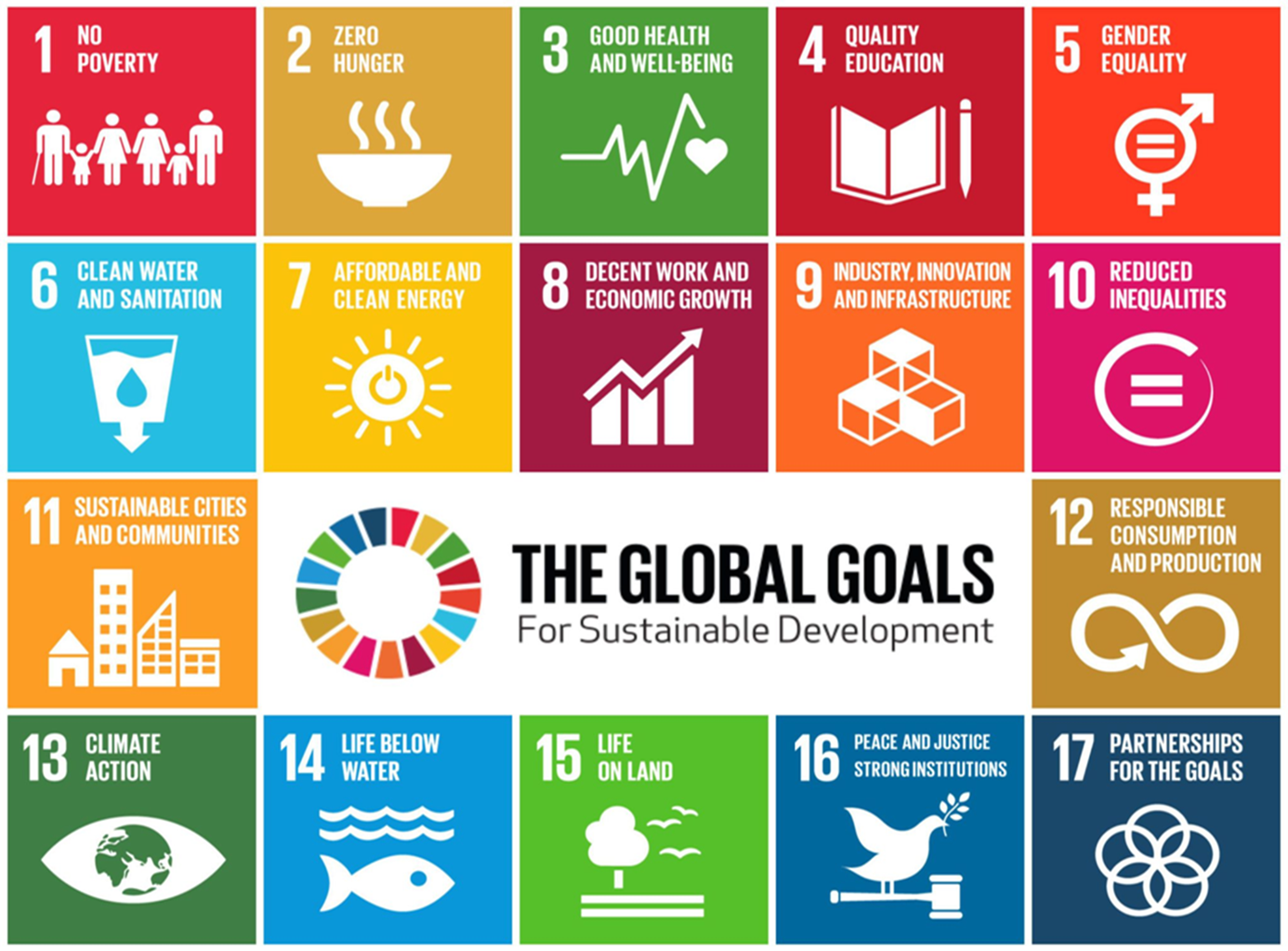 STEP 5
STEP 6
How important is Quality Education in the UK?

How will Quality Education be a challenge for the world post Covid-19?
STEP 3
// QUALITY EDUCATION//Teaching Learning Unit 
Responding to  the Global Pandemic //  Quality Education // Lesson 3 ‘Build Back Better
How can we work towards Quality Education for all post Covid-19?
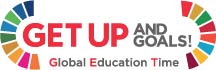 Lesson Objectives
You will be able to:

Develop your views on quality education around the world
Explain the importance of quality education post Covid-19
Evaluate the impact of Covid-19 on quality education 
Explain what quality education is and identify some current trends between and within countries post Covid-19
STEP 3
// QUALITY EDUCATION//Teaching Learning Unit 
Responding to  the Global Pandemic //  Quality Education // Lesson 3 ‘
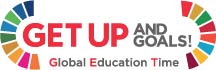 Big Ideas
QUALITY EDUCATION:

Every child and young person has the right to go to school and learn. When that right is fully realized, education provides children and young people with a path out of poverty and the prospect of a stable and promising future. For nations, investment in quality education, starting from the early years, establishes the foundation for more peaceful and prosperous families, communities and economies.

QUALITY EDUCATION POST COVID-19:

For those living in countries affected by complex humanitarian emergencies, quality education is particularly critical as it provides them with the stability and structure required to cope and equips them with the knowledge and skills they need to rebuild their country once the disaster is over. 

Shortfalls in funding for education in emergencies have a devastating impact on children and young people’s hope for a better future. Unless the provision of education in emergencies is prioritized, a generation of children living in countries affected by disaster will grow up without the skills they need to contribute to their countries and economies, exacerbating what is already a desperate situation for millions of children and their families.
STEP 3
// QUALITY EDUCATION//Teaching Learning Unit 
Responding to  the Global Pandemic //  Quality Education // Lesson
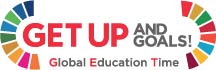 Activity One: Gallery Walk
Walk around the room and write down what words, ideas and thought you have when looking at the pictures displayed around the room. 

Write down the first things that come into your head when you look at these pictures. 

Use the post it notes and stick them on/around the picture.
STEP 3
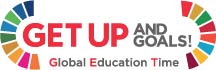 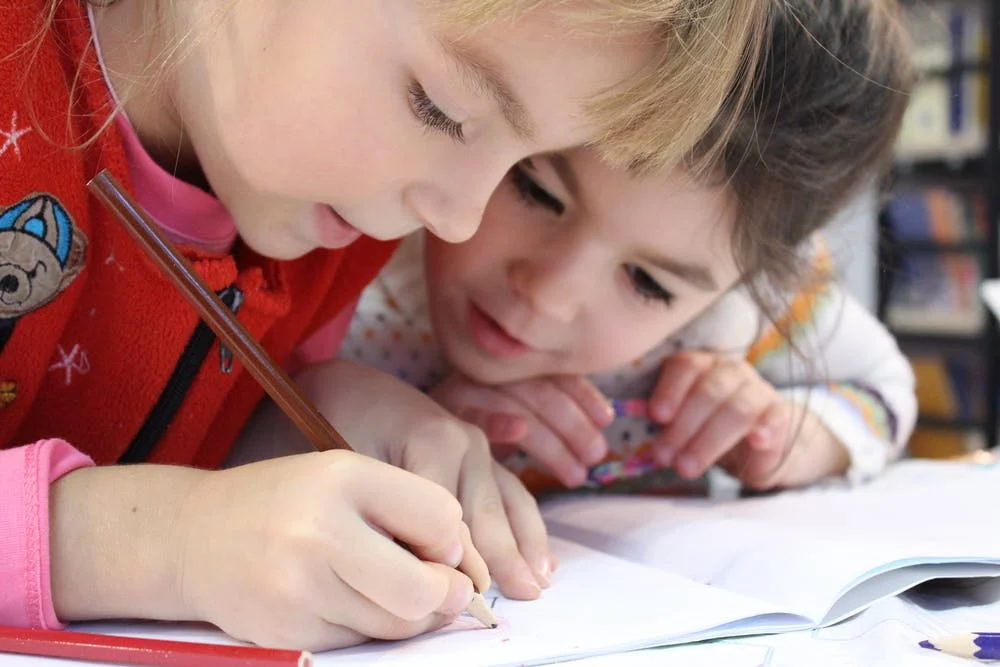 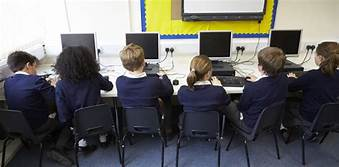 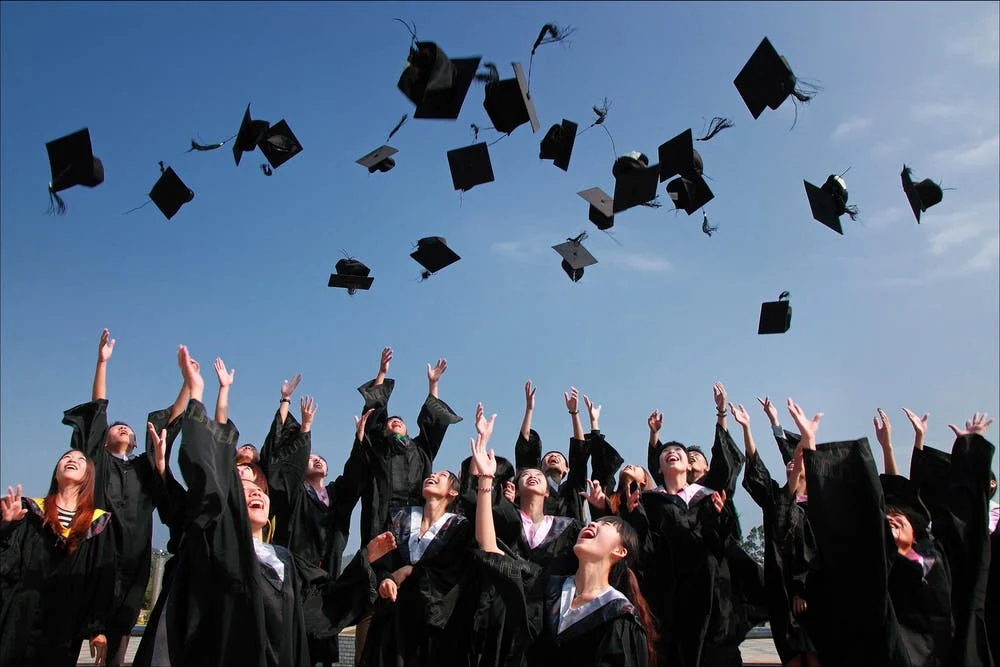 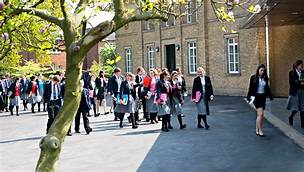 STEP 3
Write down what words/ideas/thoughts come into 
your head when you look at these pictures.
[Speaker Notes: Photo’s taken from Pexels, BBC and The Guardian]
// Qualoty Education//
Teaching Learning Unit
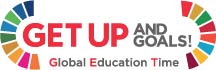 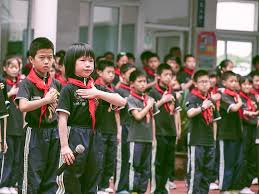 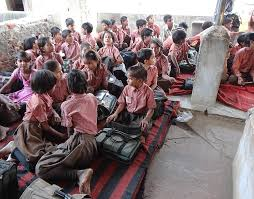 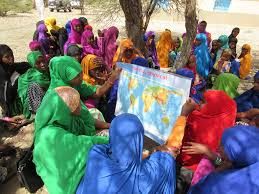 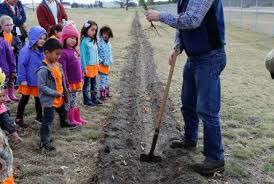 STEP 3
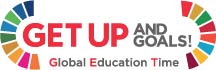 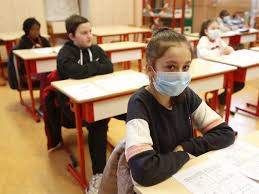 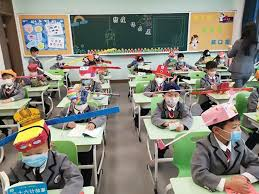 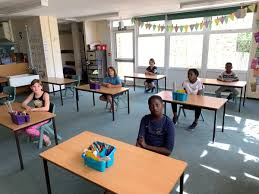 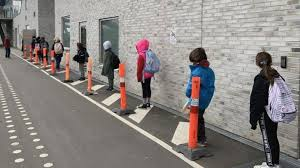 STEP 3
[Speaker Notes: Photos taken from BBC news, The Guardian and The Star.]
// QUALITY EDUCATION//Teaching Learning Unit 
Responding to  the Global Pandemic //  Quality Education // Lesson 3 ‘Build Back Better’- A Global Response to Covid 19  and the challenge of quality education for all
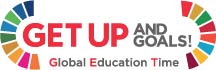 Pair activity : In your pairs create a list of 5 reasons why quality education is important.
Now: think, pair, share
1.Compare your list with another pair. 
2.Were some reasons that you picked for your list very obvious? 
3.Did you disagree about some reasons?
4.What might have influenced you to pick these 5 things? 

If you lived in a poor country, would you have the same list of important reasons? Give reasons for your answers.
STEP 3
// QUALITY EDUCATION//Teaching Learning Unit 
Responding to  the Global Pandemic //  Quality Education // Lesson 3 ‘Build Back Better’- A Global Response to Covid 19  and the challenge of quality education for all
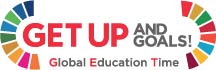 How might Quality Education change post Covid-19?

Think about:

-The social aspects
-The learning activities
-The learning environment
-The new ‘normal’
STEP 3
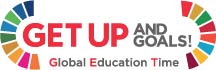 What is happening in the UK post Covid-19 in schools?
UK schools have been in the spotlight throughout the Covid-19 crisis with media stories almost every day about school closures, online learning and school reopening...
Thoughts have turned to the future, with many people, including teachers and parents, calling for this crisis to be a turning point for the future of education, to instead focus on the broader skills and qualities that have proved so essential to life during lockdown.  

From the ways we assess schools to class sizes to exams, our understanding of education has completely shifted in the UK.
While teachers have risen to the challenge of moving lessons online for digital delivery, the lack of available equipment and connectivity for disadvantaged young people has widened existing educational divides. Examinations in 2020 were cancelled and thousands of pupils, who had been told about the importance of exams for years, were suddenly left without this conclusion to their studies.
STEP 3
Young Citizens (2020)
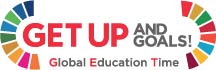 Think – what social aspects of education are changing/have changed?
STEP 3
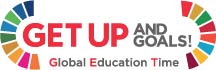 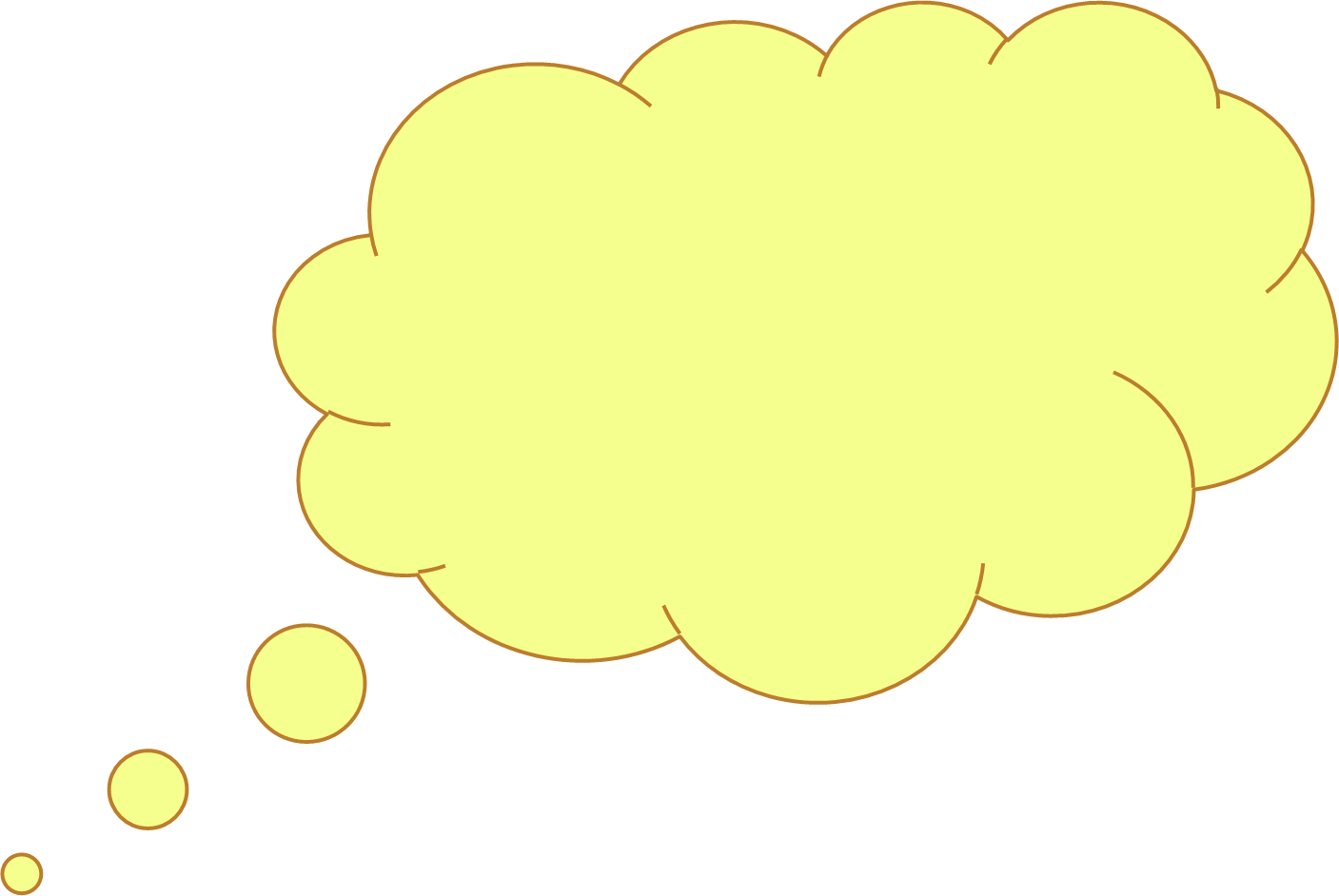 Think – what changes are happening to the learning activities?
STEP 3
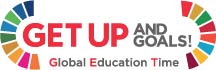 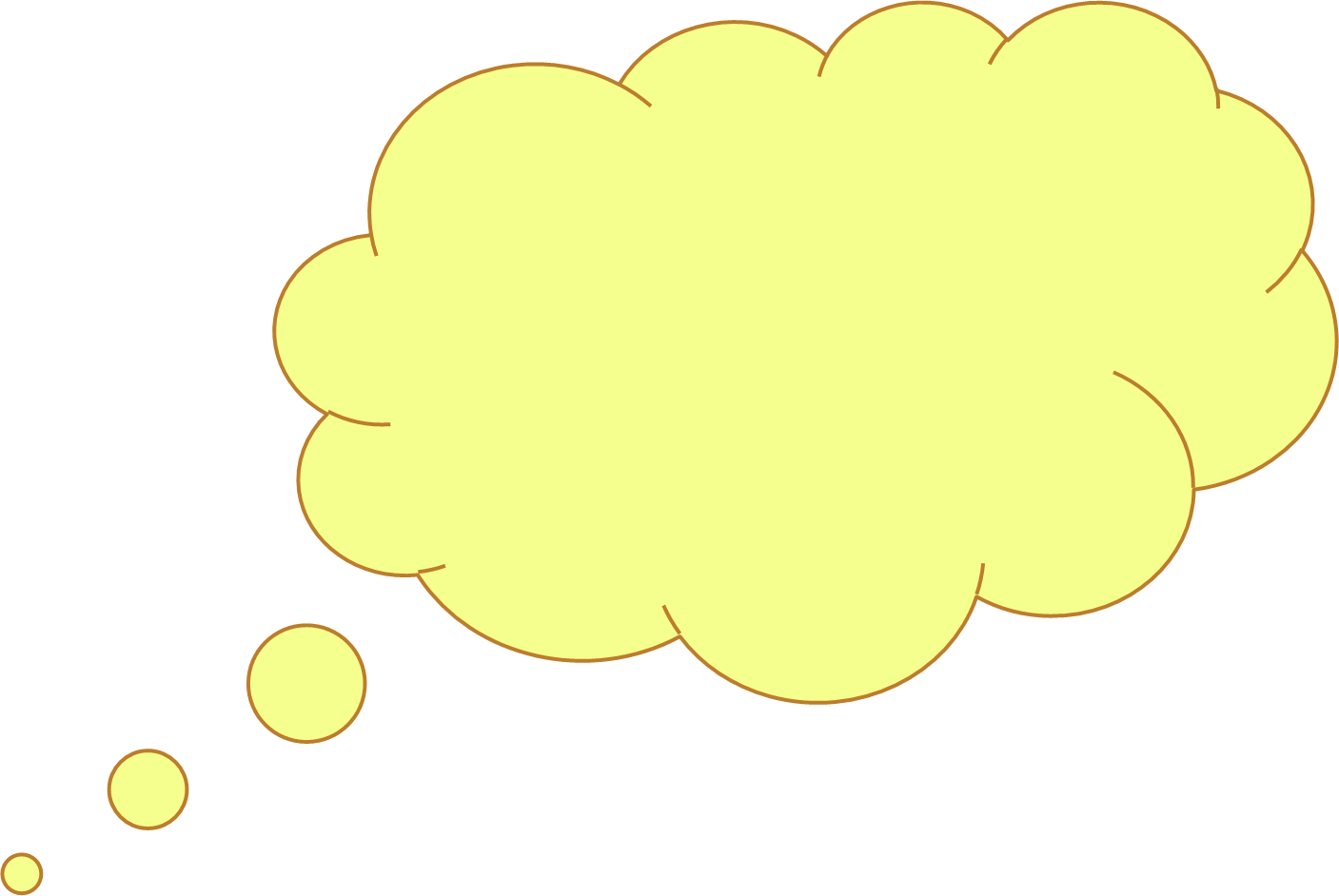 Think – what changes are happening to the learning environment?
STEP 3
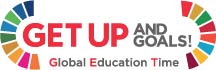 What is happening in education globally post Covid-19?
While schools are reopening in some corners of the world after pandemic-induced closures, the United Nations and its partners are helping children continue their learning through all possible means…
For children like 10-year-old Tran, who has a hearing impairment, the lack of accessible information can feel particularly isolating during the COVID-19 crisis, which has kept nearly 1.3 billion children out of school. UNICEF is supporting Vietnam’s Ministry of Education in developing online and offline learning materials, including for physical exercise, to help improve children’s physical strength, health and mental wellbeing. To help reach hearing-impaired children, UNICEF Vietnam enlisted Tran to sign a video.
In Rwanda, UNICEF utilised its network and expertise to leverage 144 radio scripts from other countries on primary level literacy and numeracy lessons. These lessons were then contextualised and adapted for Rwanda. UNICEF then built on its existing partnership with the national NGO Inspire, Educate, Empower (IEE) and Rwanda Broadcasting Agency to produce and air these scripts throughout the country.
Mohammed Lutfi, 39, a father of four in the occupied Palestinian territory, says that being stuck at home has been a tough adjustment for his family. His two older children are enrolled at boys’ and girls’ schools in Aida camp, run by the United Nations Relief and Works Agency for Palestine Refugees in the Near East (UNRWA). Without them, Lutfi says, he would not know how to manage. “Their teachers have been amazing during this time… The teachers also send homework assignments and lessons to us over Facebook messenger,” he said.
STEP 3
United Nations (2020)
// QUALITY EDUCATION//
Teaching Learning Unit
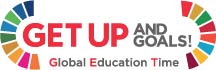 CASE STUDY TASK: Watch the video clips
Draw a mind map and consider;

1.What are some global issues caused by lack of quality education post covid-19?
2.What things can schools do globally to build back better?
3. What things can global governments do to support quality education post covid-19?
4. How can we balance safety with returning to normal in schools?
STEP 3
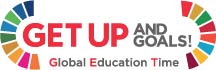 CASE STUDY TASK: Watch the video clips
Clip 1: Malala addresses Quality Education post Covid-19
https://www.youtube.com/watch?v=utOL9o9QIUg
Clip 2: South Africa returns to school post Covid-19
https://www.youtube.com/watch?v=q43Axnr7QAQ
Clip 3: Taiwan returns to school post Covid-19
https://www.youtube.com/watch?v=wmK9Bt1xcnY
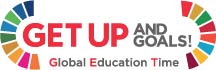 Reflection: What do you think?
1] What kind of challenges do you expect in your education post Covid-19?

2] How can UK schools Build Back Better?

3] What can your school do to support you in your education post Covid-19?

4] Will the impact of Covid-19 on quality education be greater in some parts of the world? How can we work together support these countries in the future?
STEP 3
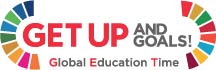 Additional Resources
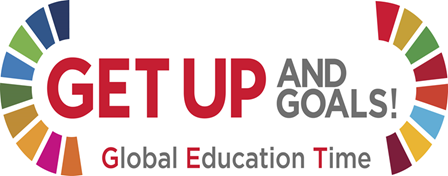 STEP 3
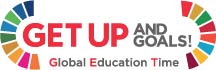 STEP 5
Designing Activity: SDGs Quality Education post Covid-19
In your groups… 

Choose 1 of the 17 SDGs
Review your goal on the SDG’s website
Create an activity that you could do with students about your chosen SDG – Use A3 poster paper to mind map your ideas
Think about how you could do this activity within the current rules and guidelines post Covid-19 – what adjustments need to be made?
Feedback your ideas to the class
STEP 6
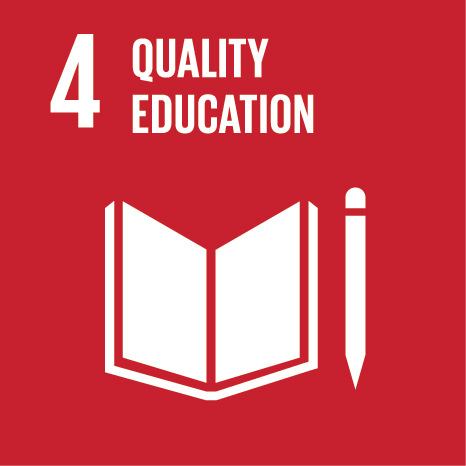 STEP 3
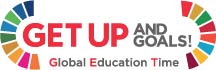 A summary of the impact of Covid-19 on UK Education
https://www.edge.co.uk/sites/default/files/documents/covid-19_report_final_-_web.pdf
SDG4; Learning through and from education during Covid-19
https://sendmyfriend.org/2020/05/learning-through-and-from-covid-19-dfids-response-to-education-during-the-pandemic/
The World Bank; Potential impacts of Covid-19 on schooling
https://www.worldbank.org/en/topic/education/publication/simulating-potential-impacts-of-covid-19-school-closures-learning-outcomes-a-set-of-global-estimates
STEP 3
SDGs and Covid-19 knowledge platform
https://sustainabledevelopment.un.org/blog/covid19